The Experimental Study of Shape Coexistence in 114Sn via GRIFFIN
Dominic W.B. Annen 
The Andreoiu Group
Simon Fraser University, Burnaby BC




WNPPC 2023 - Banff, Alberta
February 18th 2023
1
Shell Model and “Magic” Nuclei
Nucleons arranged in respective shells 

Filled valence shells are associated with increased stability
“Doubly- / Singly-Magic” 

“Magic” nuclei characteristically spherical in ground state
ELECTRONS
NUCLEONS
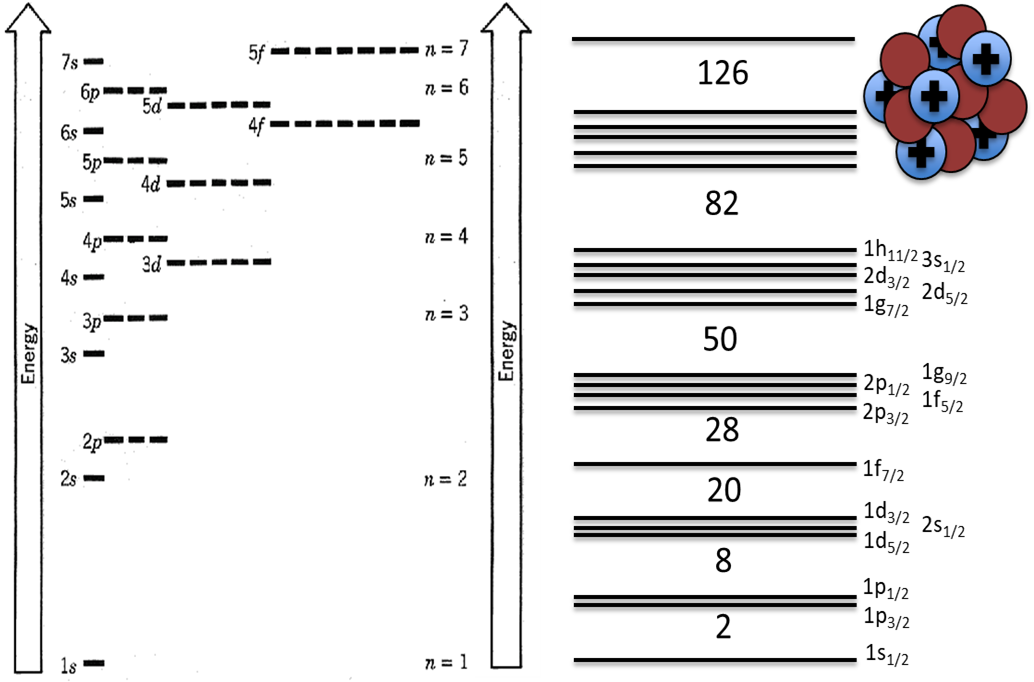 Atomic properties attributed to valence electrons
Nuclear properties attributed to interactions between valence nucleons
2
[Speaker Notes: To introduce nuclear structure first we must briefly aknowledge the shell model and magic nuclei.
-Analogous to atomic electron configuration, nucleons are arranged in respective shells. 
-Filled valence shells = increased stability
-Sn is magic with Z=50 
-Magic nuclei including Tin are characteristically spherical in GS]
Quadrupole Deformation
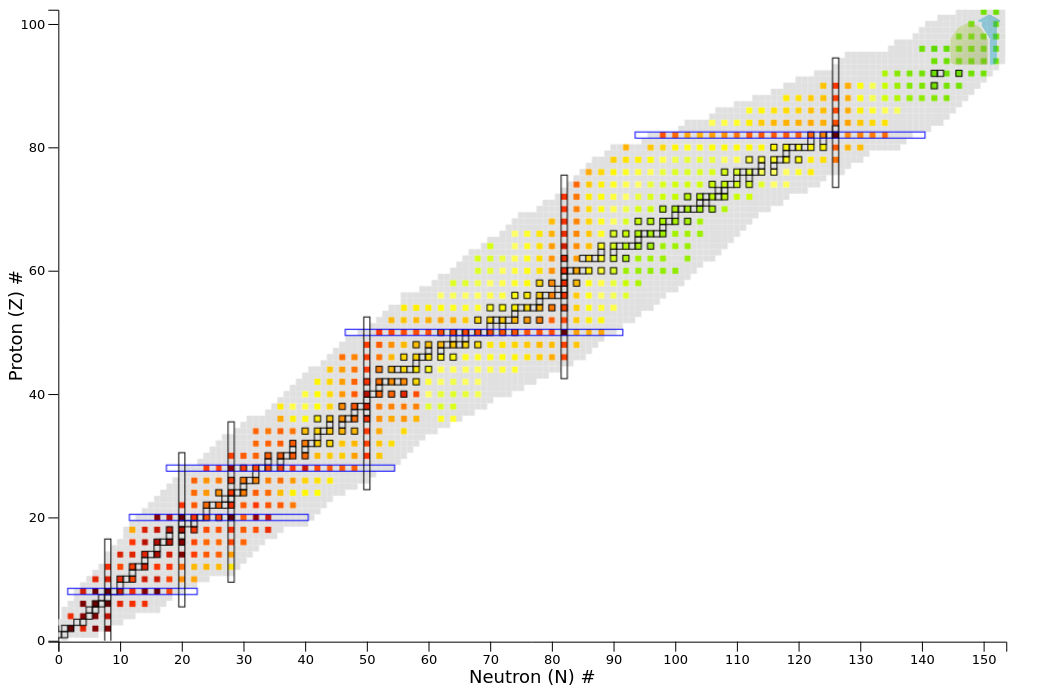 Oblate (earth)
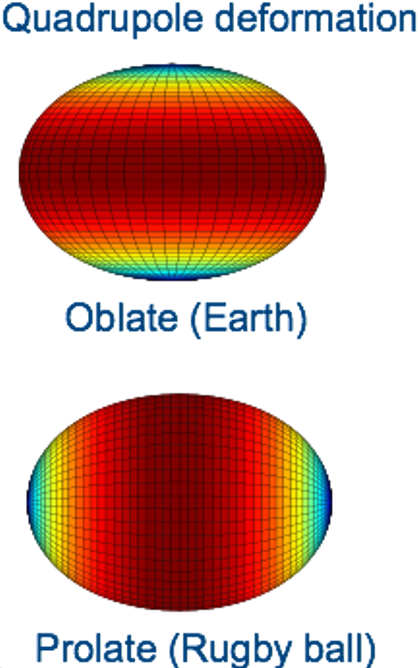 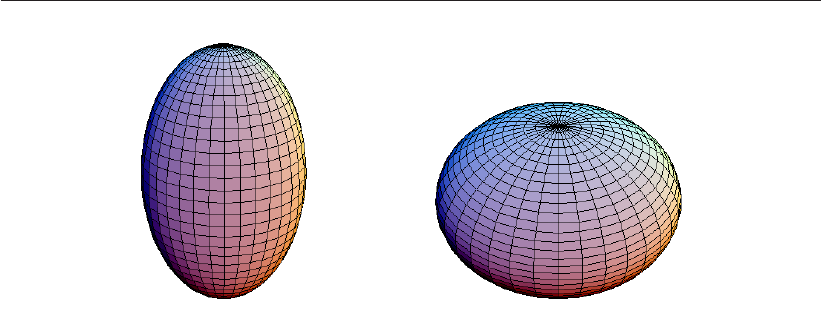 Prolate (rugby ball)
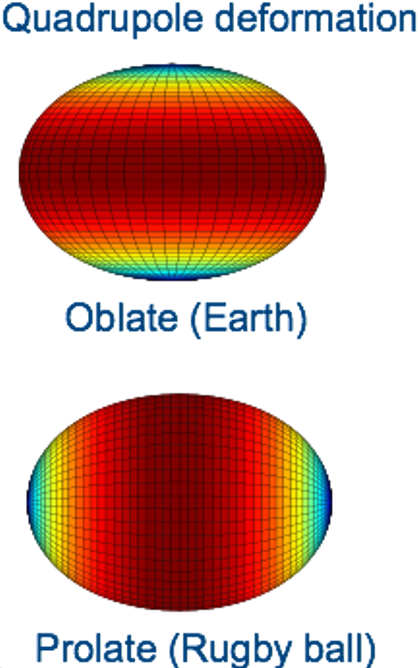 Spherical
Excitation energy of the 21+ state in even-even nuclei              from NNDC NuDat
3
[Speaker Notes: -Nuclidic chart (Z,N) colour representing excitation energies of the first excited 2+ states 
-Magic numbers / closed shells boxed in blue -> Spherical GS, + higher excitation energy of first excited 2+
-Most nuclei are deformed, (ie. not spherical in GS) ((don’t have magic numbers))
-Quadrupole deformation is most prevalent deformation across the chart of nuclides.
-Q-pole manifests as Oblate (Earth shaped) or prolate (rugby ball) 
-FROM interactions between protons and neutrons in the nuclear valence space.
-This is seen further away from the closed shells where the nuclei become more deformed from the collective interactions in the valence space.]
Signatures of Nuclear Shape: B(E2)
Non-magic 130Ba shows highly collective excitations 
High B(E2) values
Indicative of the rotational band and deformed nuclear shape

Singly-magic 134Te shows non-collective excitations
Low B(E2) values
Seniority scheme implies sphericity
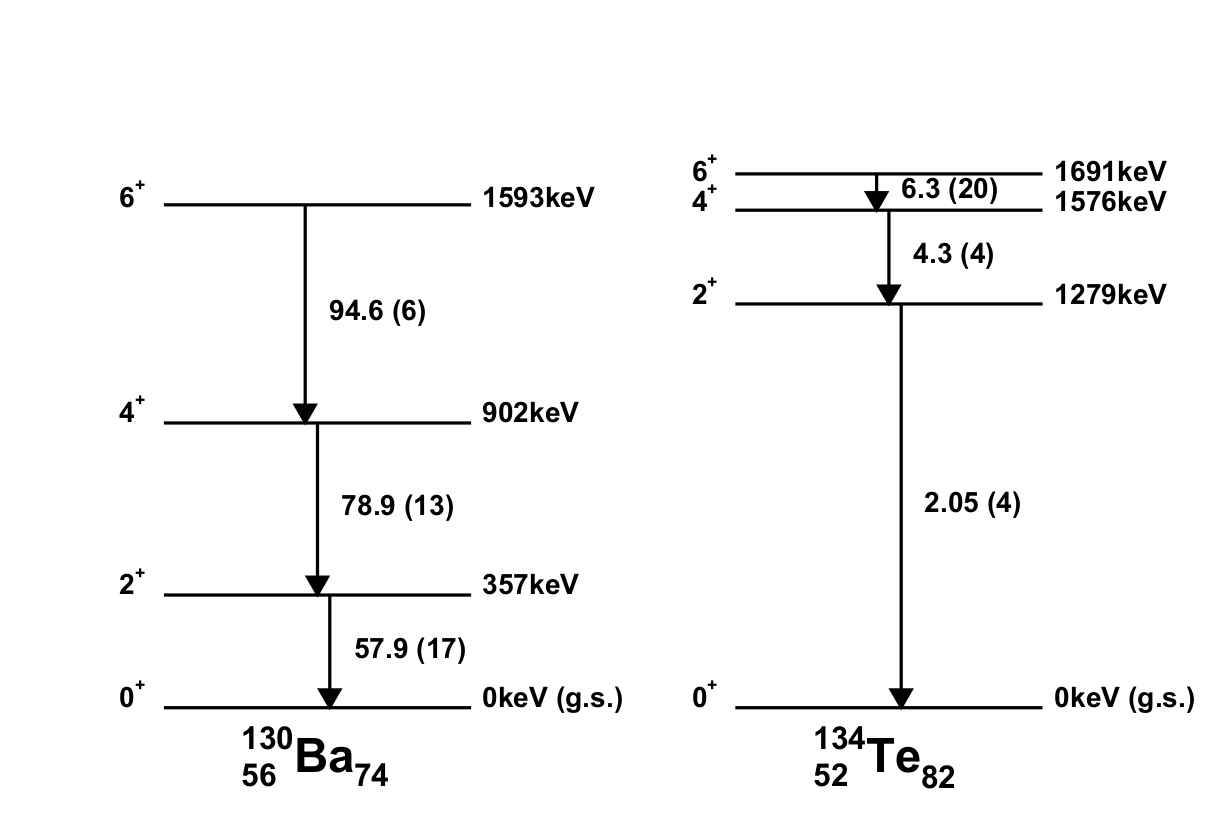 Rotational Band
Seniority Scheme
4
[Speaker Notes: -Signature of shape comes from reduced transition probability or B(E2) value measured in W.u. 
-With higher B(E2) inferring highly collective excitations from deformation of nuclear shape. 
-We measure quadrupole deformation by extracting these BE2 values via the intensity of these transitions and the lifetimes of the states.
-In 130-Barium large B(E2) values indicate that excitations are highly collective, as a result of the deformed shape.
-In semi-magic 134-Tellurium has a closed neutron shell with n=82 and just above z=50 shell @ z=52, 
-Tellurium Level scheme is very different from the barium excitation corresponds to the breaking of a pair of protons. Excitations w/ small Be2 values non-collective]
186Pb and Shape Coexistence
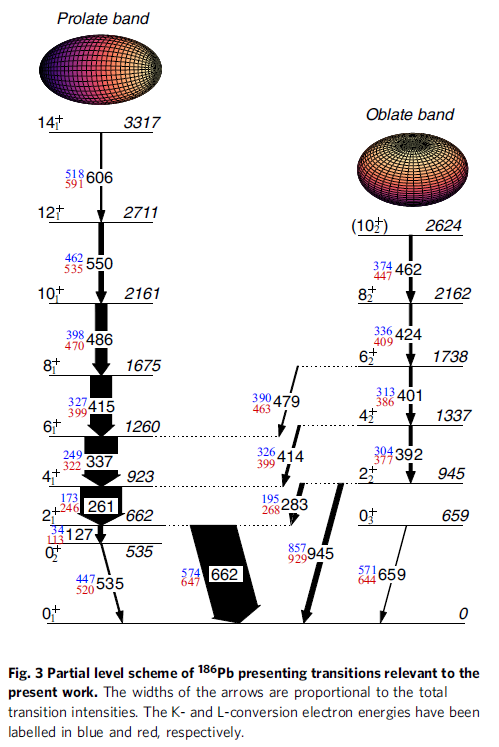 Z=82 closed proton shell implying spherical shape in g.s.

Shape coexistence is Two or more states having distinct properties and different intrinsic shapes within a narrow energy range
Characterized by rotational bands of excited states allowed by deformed shapes (prolate & oblate, etc.)
Ojala, J. et al. Reassigning the shapes of the 0+ states in the 186Pb nucleus. Commun Phys 5, 213 (2022)
5
[Speaker Notes: Curious case of186-Pb ( singly magic nucleus) Z=82 closed proton shell
Would therefore expect 186-Pb to be spherical in it’s ground state
Level scheme shows two rotational band structures, uncharacteristic of spherical shapes
These bands correspond to a difference in nuclear shape vs GS
These structures arise from Particle-hole excitations across the shell gap, introducing the proton-neutron interaction in the nuclear valence space, leading to the deformed shapes.]
Shape Coexistence in Sn Isotopes
Closed proton shell @ Z=50
Near spherical g.s.
First excited 2+ corresponds to a non-collective breaking of neutron-pair
Excitation E ≈ 1.3 MeV
Low B(E2;21+→01+)  
Mid-shell rotational band built upon 2p-2h configuration
Hypothesised to be built upon 02+ state (blue)
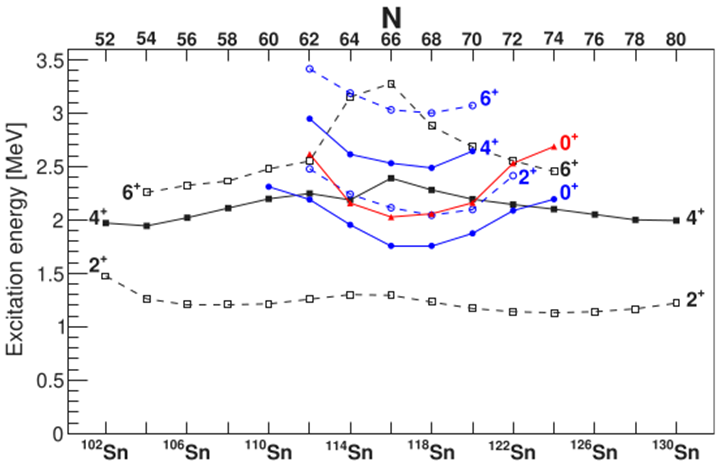 Garrett P. E. et al. An experimental view on shape coexistence in nuclei. Progress in Particle and Nuclear Physics 124, (2022), 103931
6
[Speaker Notes: Closed proton shell @ z=50
Near spherical GS
First excited 2+ corresponds to breaking of neutron pair (excitation energy >1 MeV)
Low BE2 - 
Mid-shell rotational band, built upon an intruder configuration (2p2h??) 
Current hypothesis is that this band is built upon the 2nd 0+ state (BLue)
We also see the 3rd 0+]
116Sn Shape Coexistence
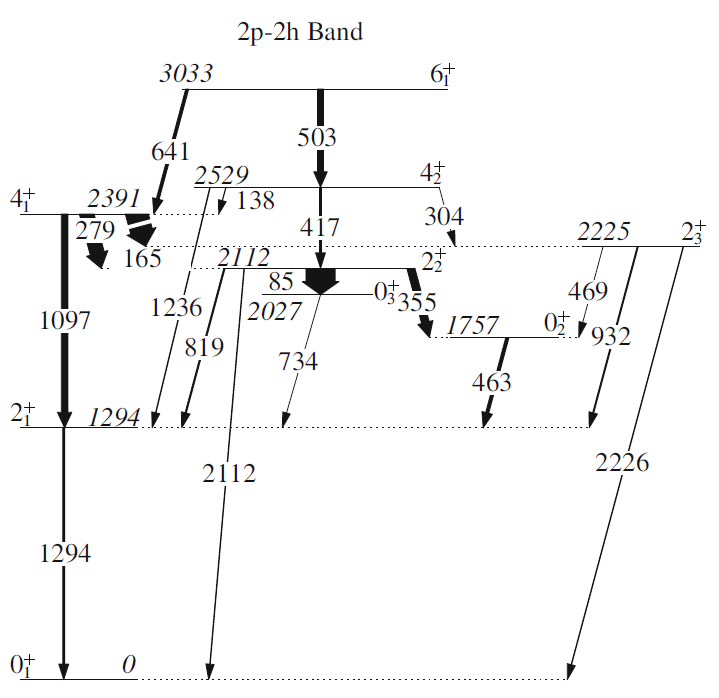 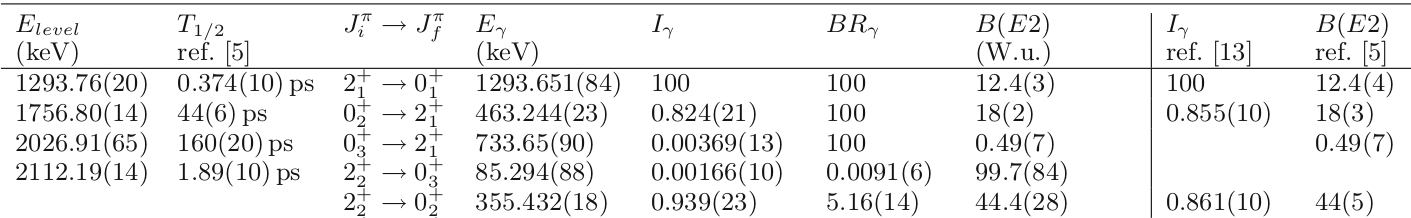 Findings from Pore et. al (2016) regarding 116Sn suggest a reevaluation of the head of the 2p-2h band within this nucleus
B(E2;2+2→0+3) / B(E2;2+2→0+2) ≈ 2.2 
Based upon intensity measurement of very weak 85-keV transition
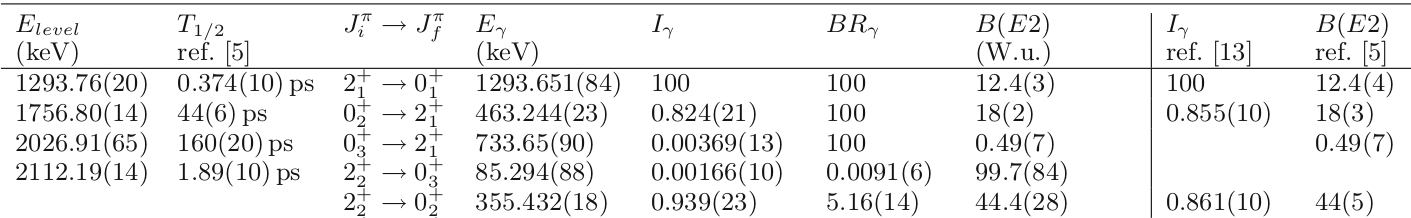 7
[Speaker Notes: -Performed with GRIFFIN predecessor 8pi
-level scheme (Showing very weak 85-keV transition)
-Show BE2 values from 2+ to the different 0+s
-Provoking a reevaluation of the band-head
~2.2 ratio of BE2]
A Case for 114Sn Inquiry
114Sn level scheme is highly similar to that of 116Sn and other mid-shell Tin isotopes
Missing observation of key 22+→03+ transition 
No established lifetime or branching ratios from 22+ state of interest
Existing lifetime lower limit of 𝜏  > 2.1 ps
Most recent 𝛽-decay study of 114Sb→114Sn was M. E. J. Wigmans et. Al, Phys. Rev. C 14, 229 (1976)
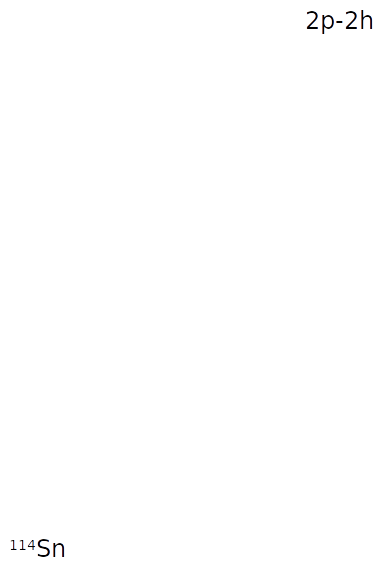 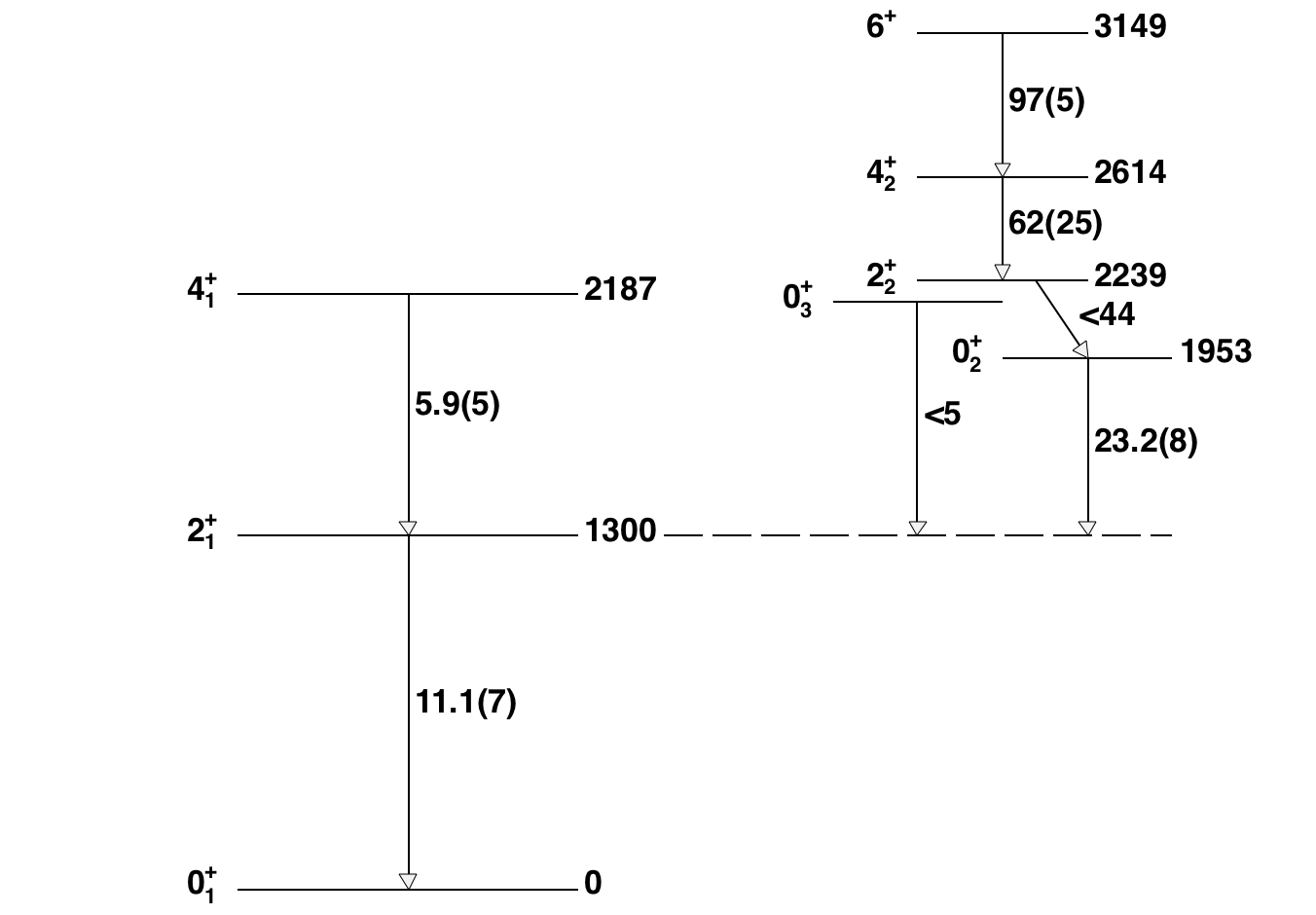 8
[Speaker Notes: Calc lower limit for lifetime of BE2s 
No lifetime of actual state - lower limit of 2.1 ps
Can therefore only get upper limit on B(E2)
-missing key transition (2.2+->0.3+) (~82keV transition)
Last Beta-decay study of 114sb->114sn was in 1976 (M.E.J. wigmans et al. PRC14)]
Challenge of the 82-keV Transition
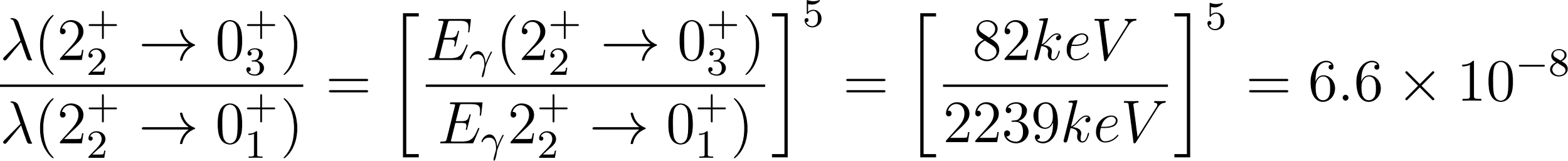 Eqn. 1 – Decay rate ratio of competing 22+→03+(82keV) to 22+→01+(2239keV) transitions via single particle estimate
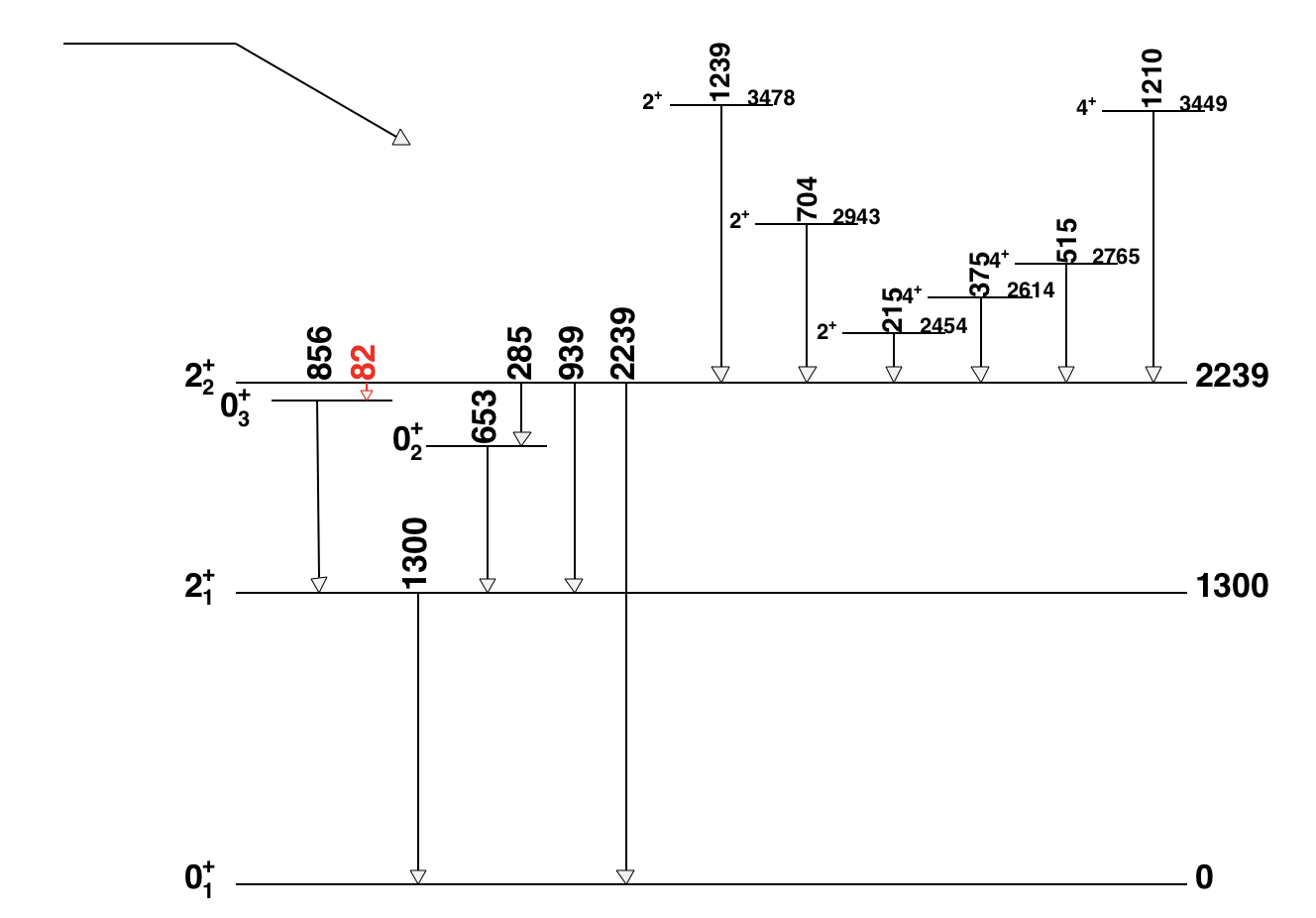 For E2 transitions, transition rate is proportional to 
Energetic favourability of 2239-keV transition depopulating the 22+ state is predicted to occur 1.52 x107 times for each 82-keV transition
If consistent with Pore et. al’s measurements the relative intensity of the 82-keV transition is predicted to be increased by a factor of 103
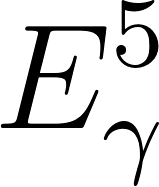 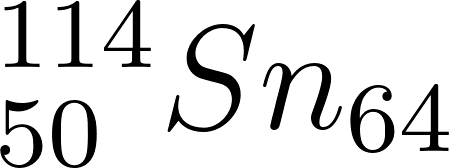 9
[Speaker Notes: -Due to energetic favourability, the larger 2239-keV transition depopulating the 2-2-+ state is predicted to occur 1.52 x 10^7 times for each 82-keV transition.
-If BE2 found to translate from 116Sn, relative intensity could in fact be 1000x greater than predicted solely based off the single particle estimate from Eqn.1 
-82-keV is also favourable for Internal Conversion Electron decay]
ISAC @ TRIUMF
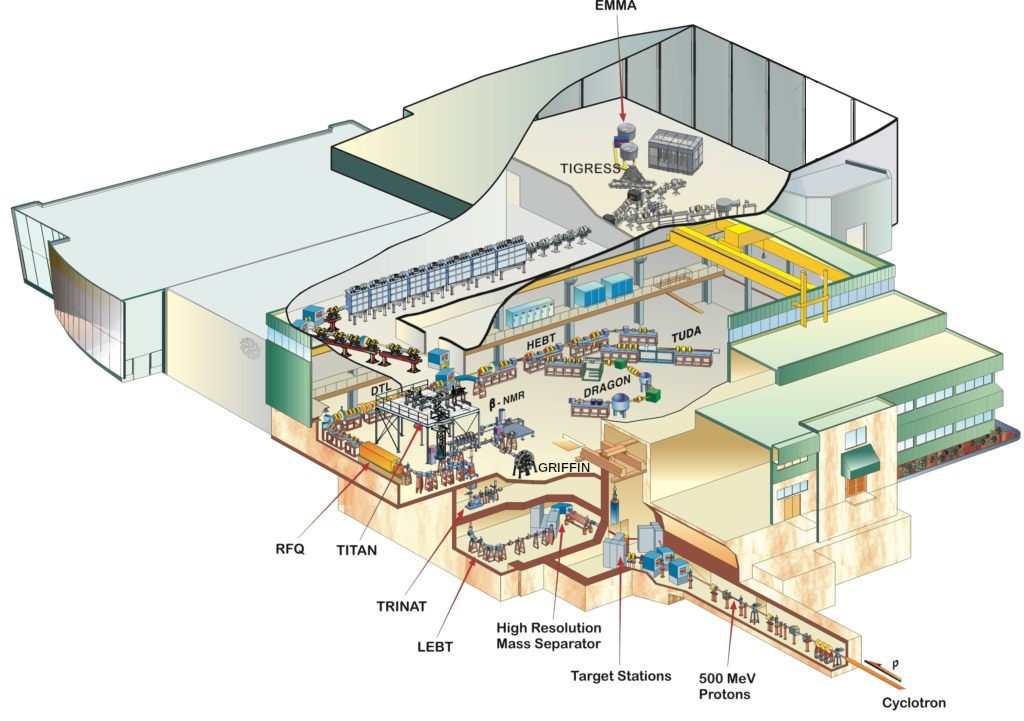 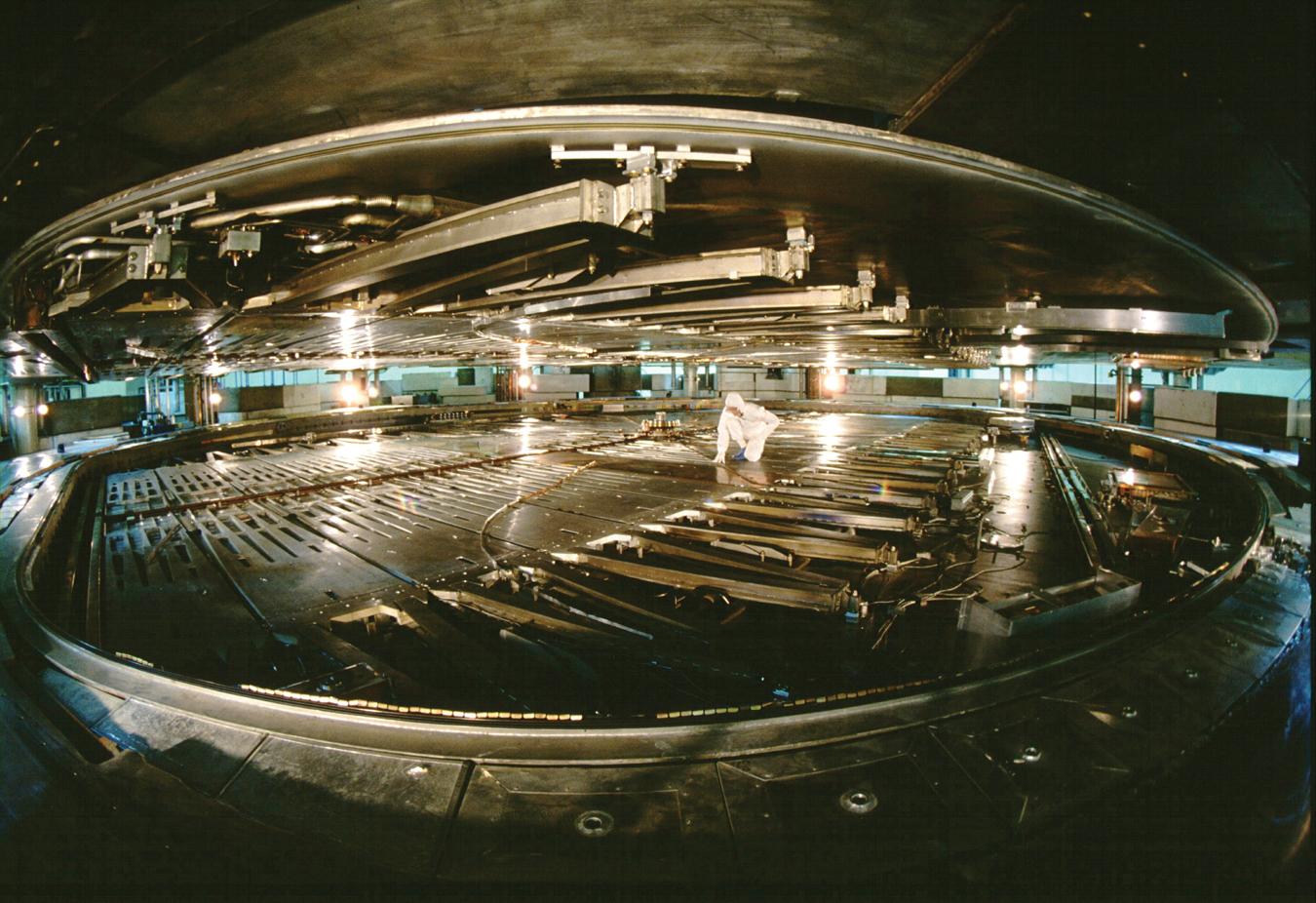 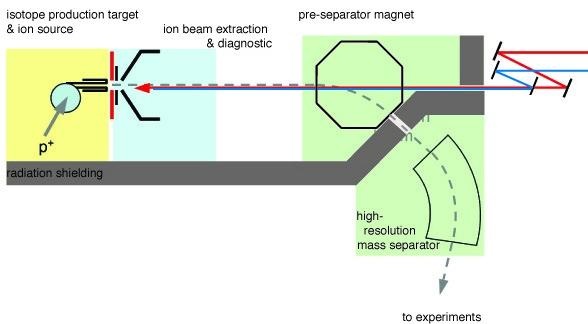 10
GRIFFIN Spectrometer
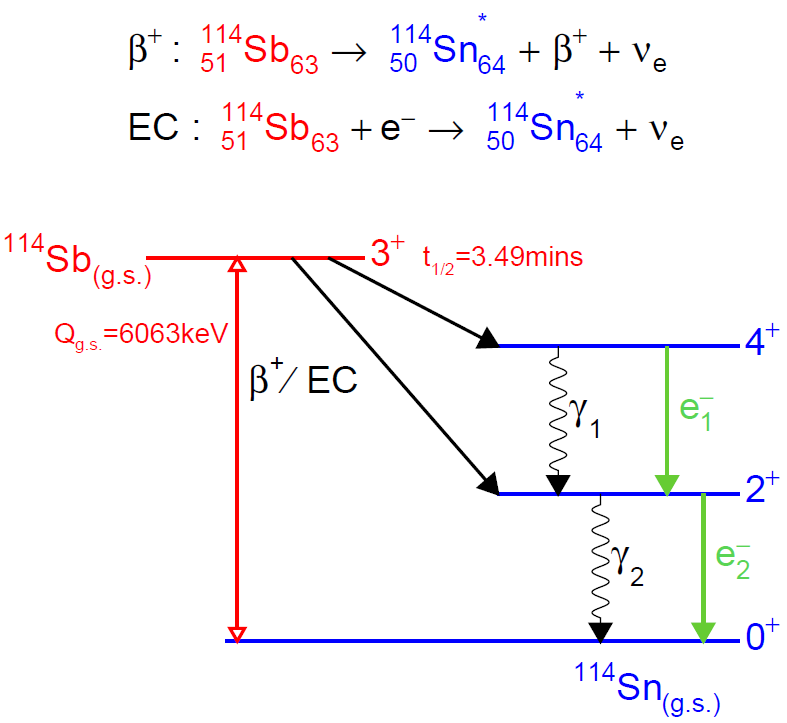 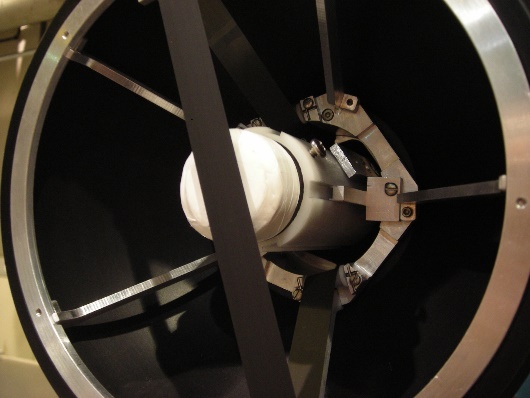 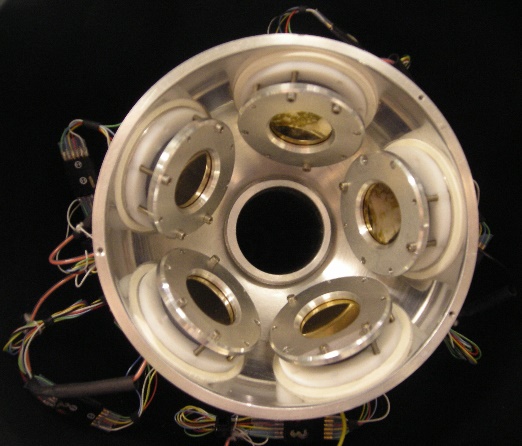 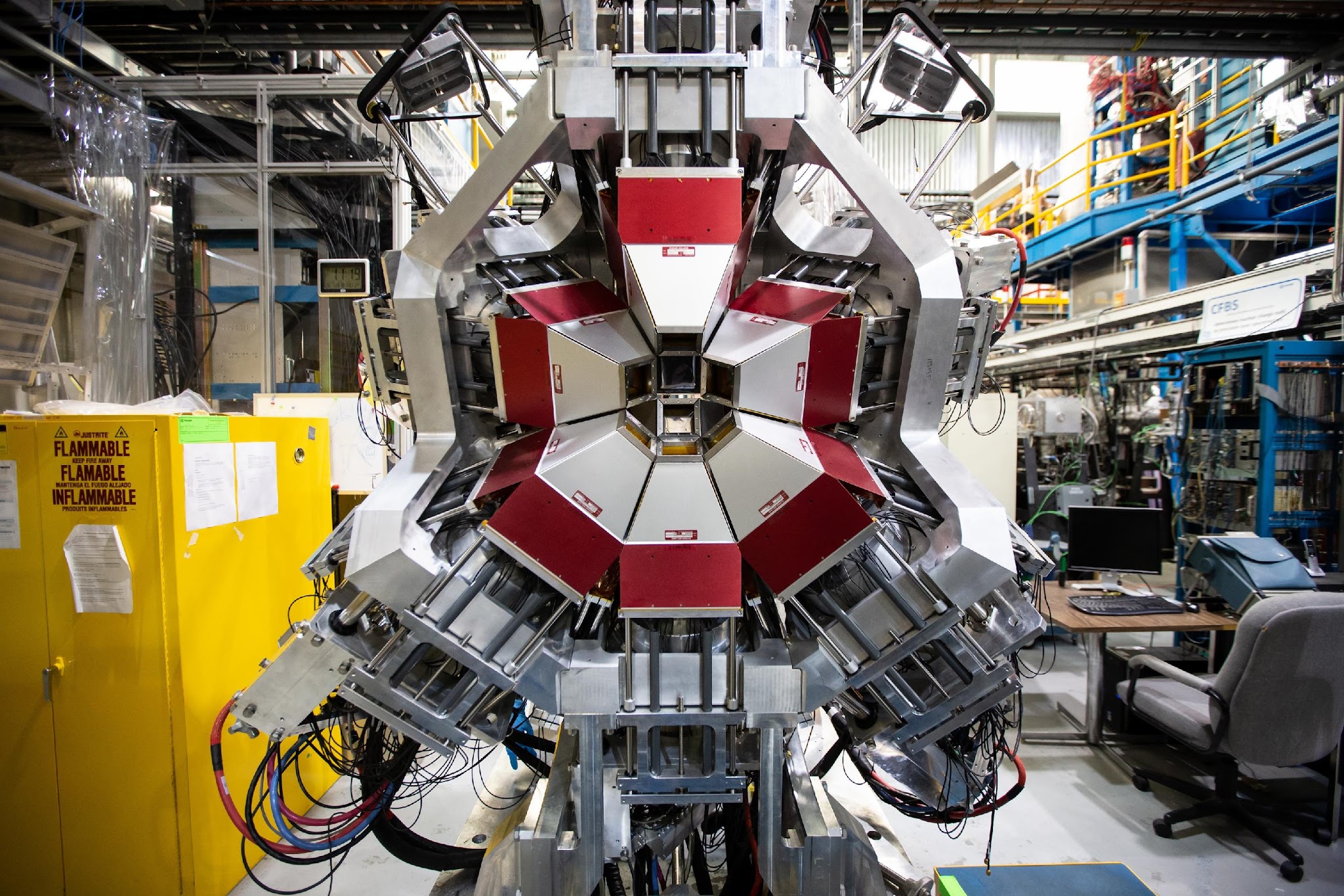 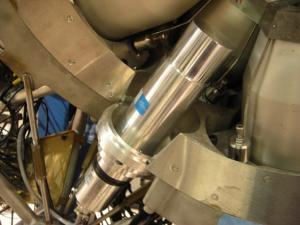 11
[Speaker Notes: Ground-state 3+ of Sb populates the states of interest well as a result of beta-selection rules. (3+,2+,4+)

Clockwise from top-left:
ZDS x1 = Zero-degree-scintillator for Beta-particle detection
PACES = 5x SiLi detectors for Conversion electrons
LaBr = 8x LaBr3 detectors for measurements of lifetimes between  ~10ps – 10ns
GRIFFIN HPGe = 15x GRIFFIN Hyper-pure Germanium detectors used for their superior energy resolution]
𝛾-Events
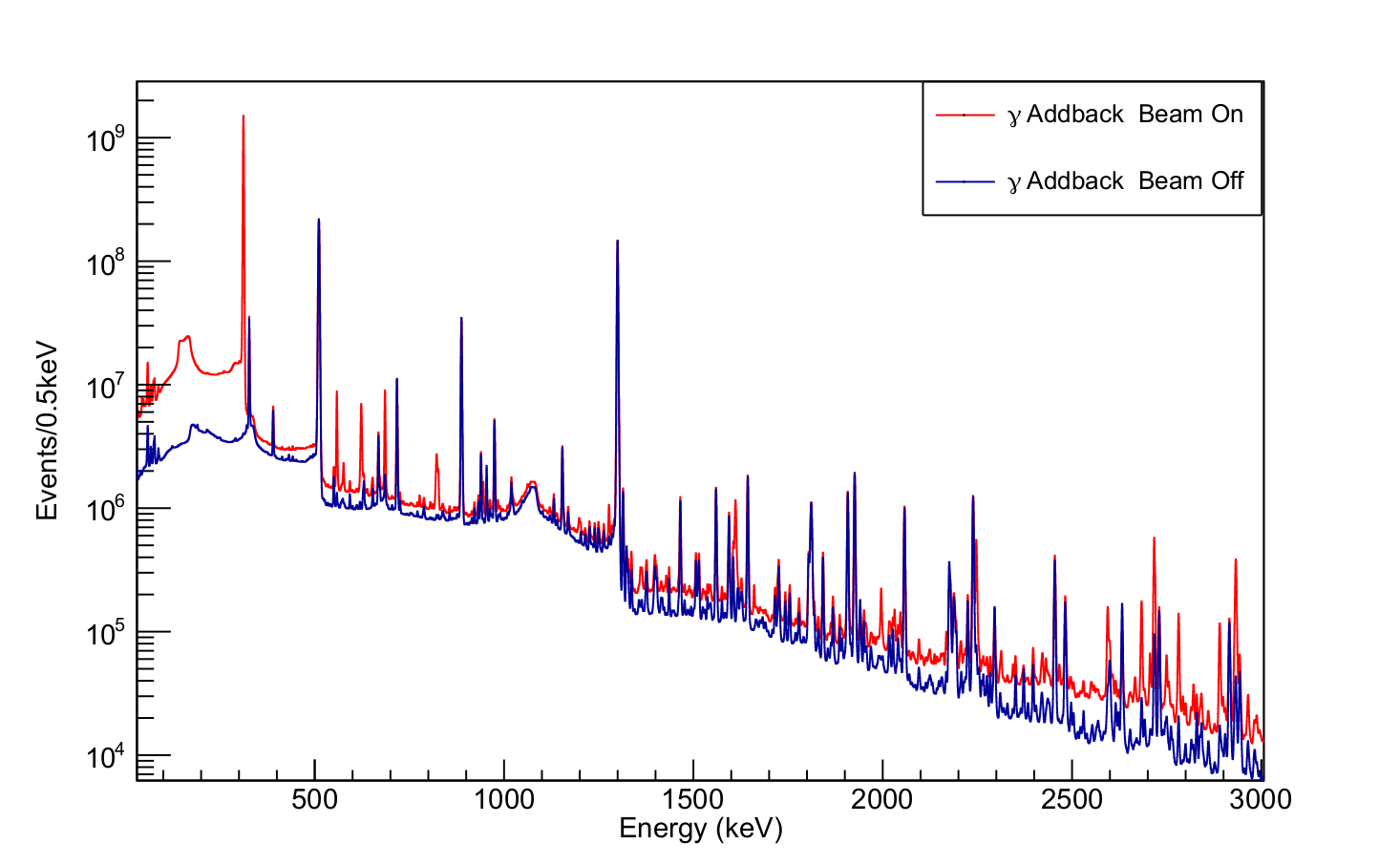 114In
High intensity of 114In imposed significant limitations on DAQ
95Sr
12
[Speaker Notes: ~37 billion gamma events recorded over ~48hrs of experiment
Beam intensity = 5.0E5 pps , Proposed 1E6
Tape cycle was adjusted to have equal 114Sn events in Beam Off and Beam On, in order to identify shorter/longer lived contaminants.
	Real Implant = 390s  vs. proposed ~2100s
	Real Decay = 390s  vs. proposed 210s
	~10x less statistics 
Contamination present from 95Sr->95Y(685.6keV) & 114In->114In(311.7keV)

Add t-1/2 from indium and strontium and Antimony(Sb)
add implantation /intensity]
𝛾-Efficiency
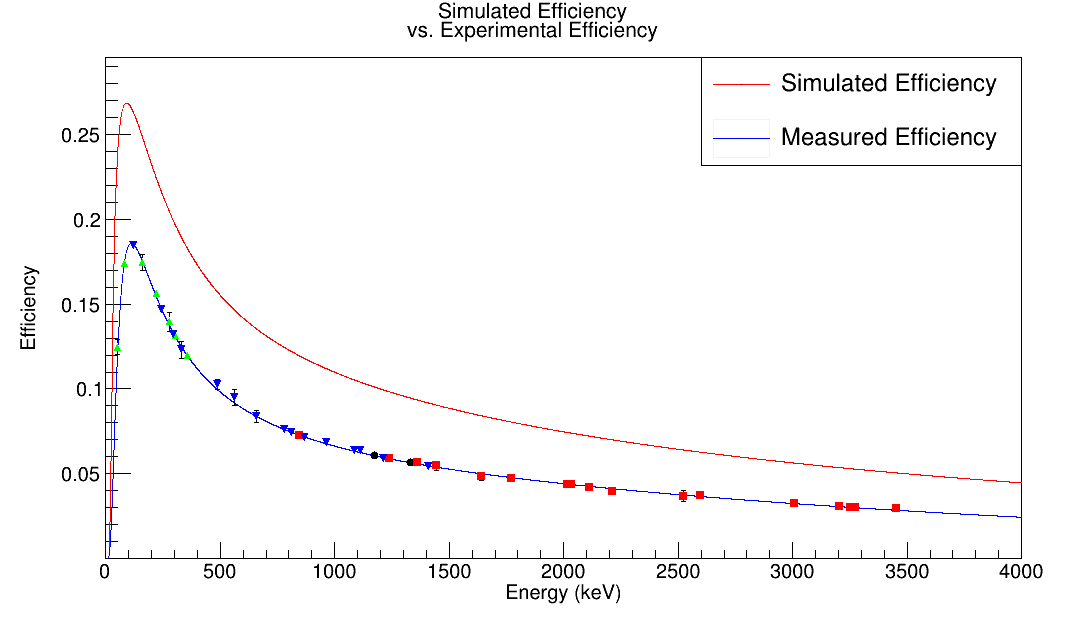 13
[Speaker Notes: -Proposal was based on simulated efficiency 
-Measured efficiency was ~9% less at peak efficiency than the GEANT4 simulation]
𝛾-𝛾 Coincidence
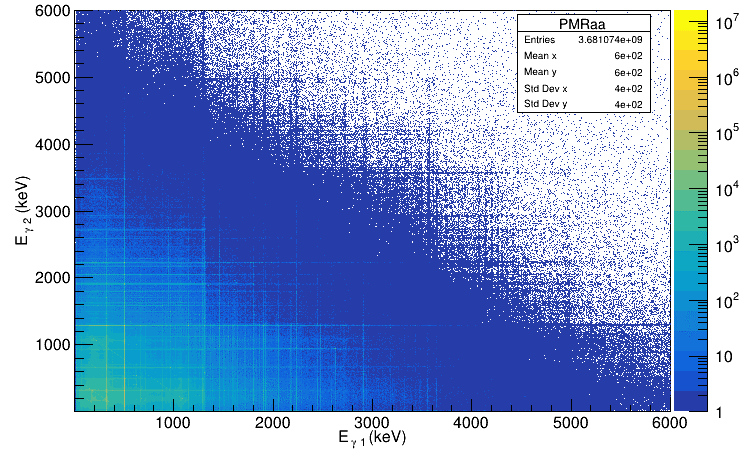 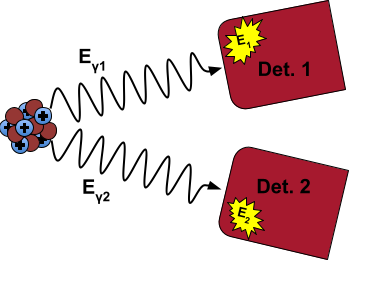 14
[Speaker Notes: ~3.7 billion coincident transitions.
~200ns coincidence window.]
Partial Level Scheme of 114Sn
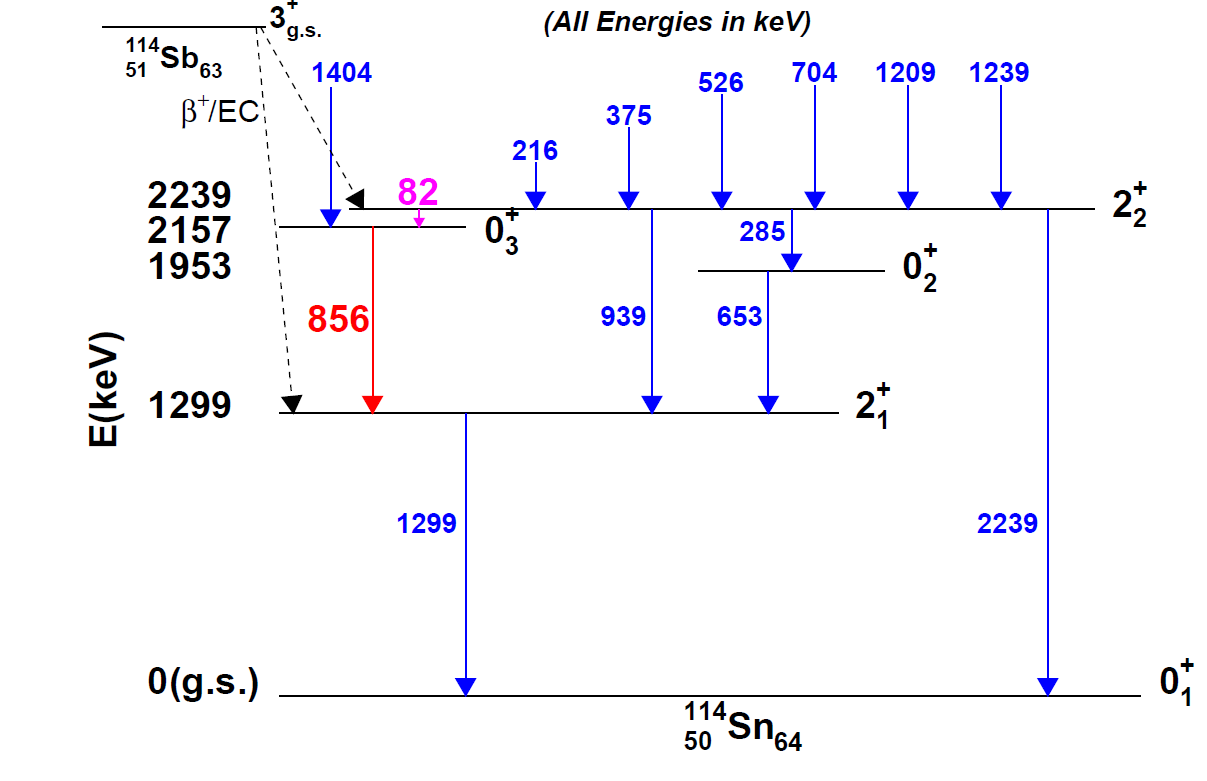 15
856-keV Gate
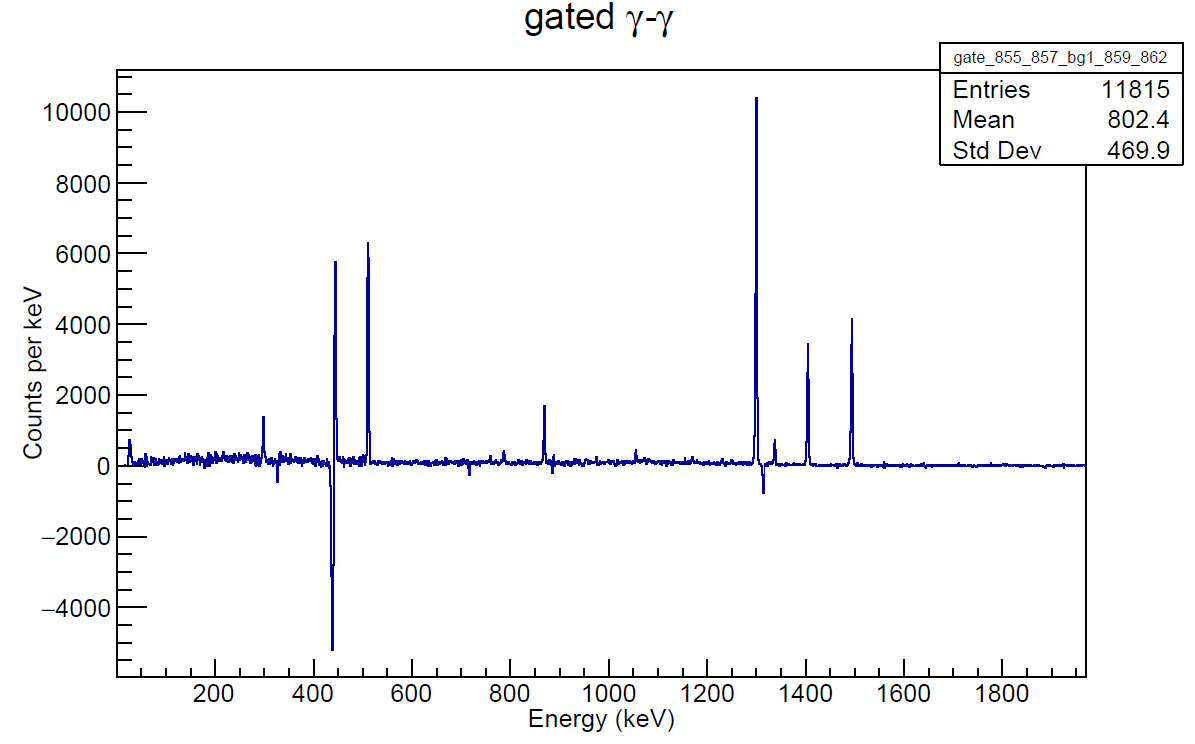 16
856-keV Gate (zoom)
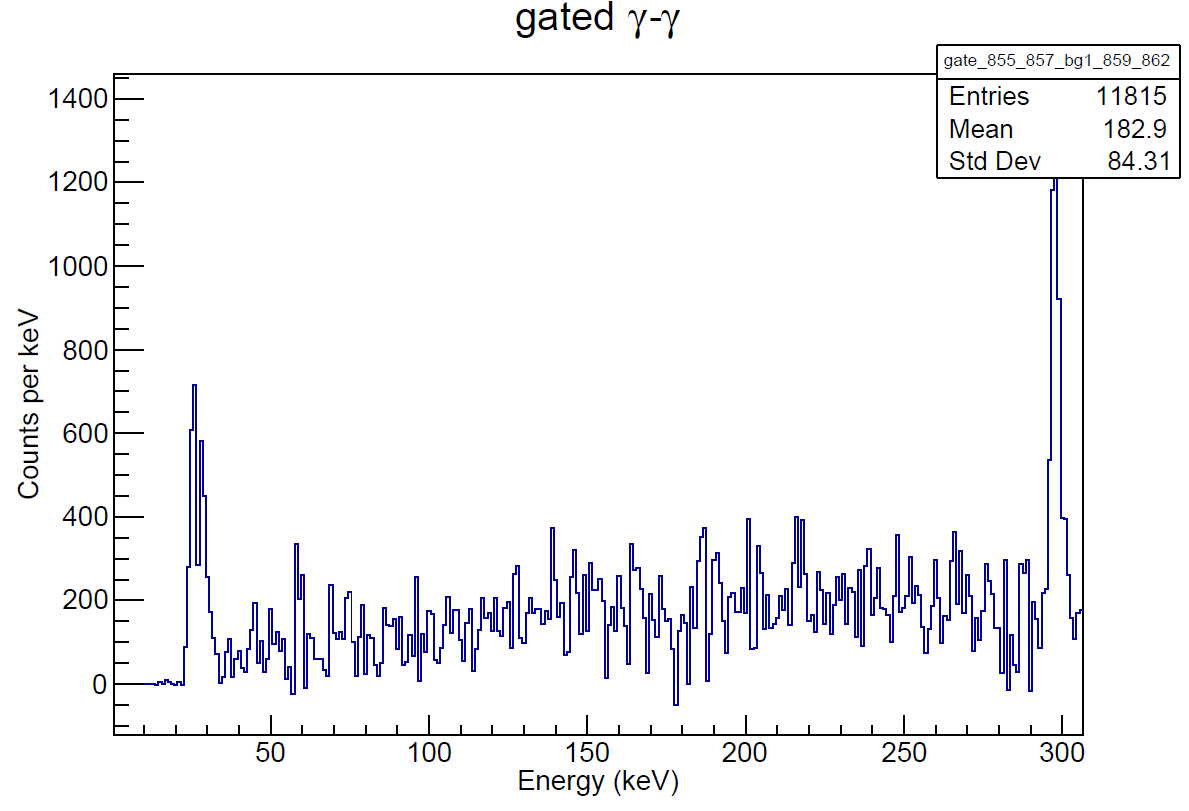 17
Conclusions and Outlook
114Sn* populated via 114Sb decay to GRIFFIN w/ intensity of 5E5 pps over ~48 hour experiment
5.7 TB of data collected over ~48 hours of beam-time
Preliminary analysis of γ-γ coincidences did not observe the weak 2+2→0+3 transition
Established the upper limit B(E2;2+2→0+3) / B(E2;2+2→0+2) ≤ 10 
Established upper limit on Branching ratio (2+2→0+3) / (2+2→0+2) ≤ 0.0207
E0 transitions, γ-γ-γ coincidences, and feeding ratios still to be investigated
A large number of γ-γ coincidences have been collected
Extend level scheme of 114Sn
γ-γ angular correlation measurements
Fast-timing measurements with LaBr3 (Ce) detectors
Significant amount of analysis ahead
18
[Speaker Notes: -Populated the second 2+ associated w/ the 2p-2h band, did not observe the transition of interest 2.2+->0.3+
-Will look at paces to look at ICE associated with weak transition
-From looking at gamma gamma matrix, we should be able to extend level scheme 
-YY angular correlation to assign spin to observed states or one's with no current assigned spin
-Fast-timing measurements to determine better limits of second 2+ state and perhaps others.

B(E2;2+2→0+3) / B(E2;2+2→0+2) ≤ 10 
E0 transitions, γ-γ-γ coincidences, and feeding ratios still to be investigated]
Acknowledgements
The Andreoiu Group - SFU Dept. of Chemistry:
Dr. Corina Andreoiu
Dr. Pietro Spagnoletti
Kevin Ortner
Frank Wu
Further Contributions from:
Heinz Asch (SFU Dept. of Physics)
Nicole Chieshlivi (CSM Dept. of Engineering)
Madison Daignault (SFU Dept. of Chemistry)
Isaiah Djianto (SFU Dept. of Chemistry)
Matthew Martin (SFU Dept. of Physics)
Dr. Krzysztof Starosta (SFU Dept. of Chemistry)
Elliot Wadge (SFU Dept. of Physics)
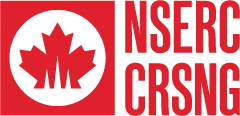 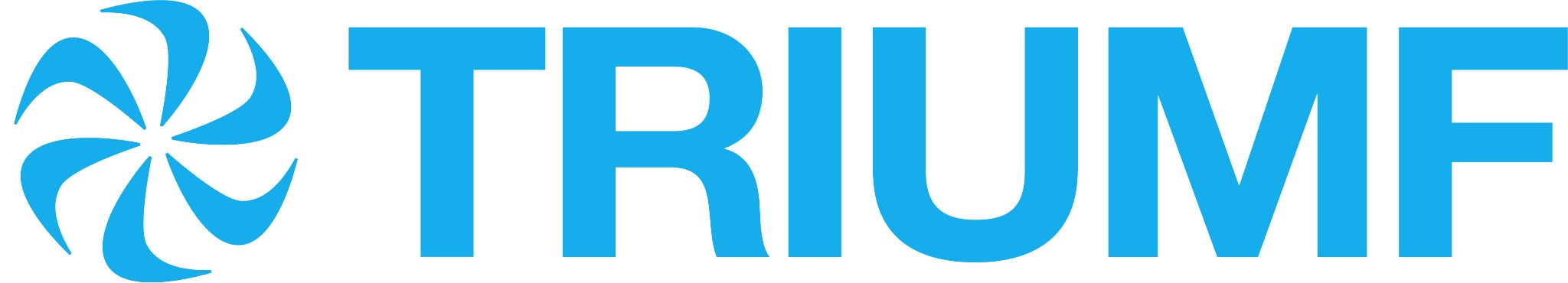 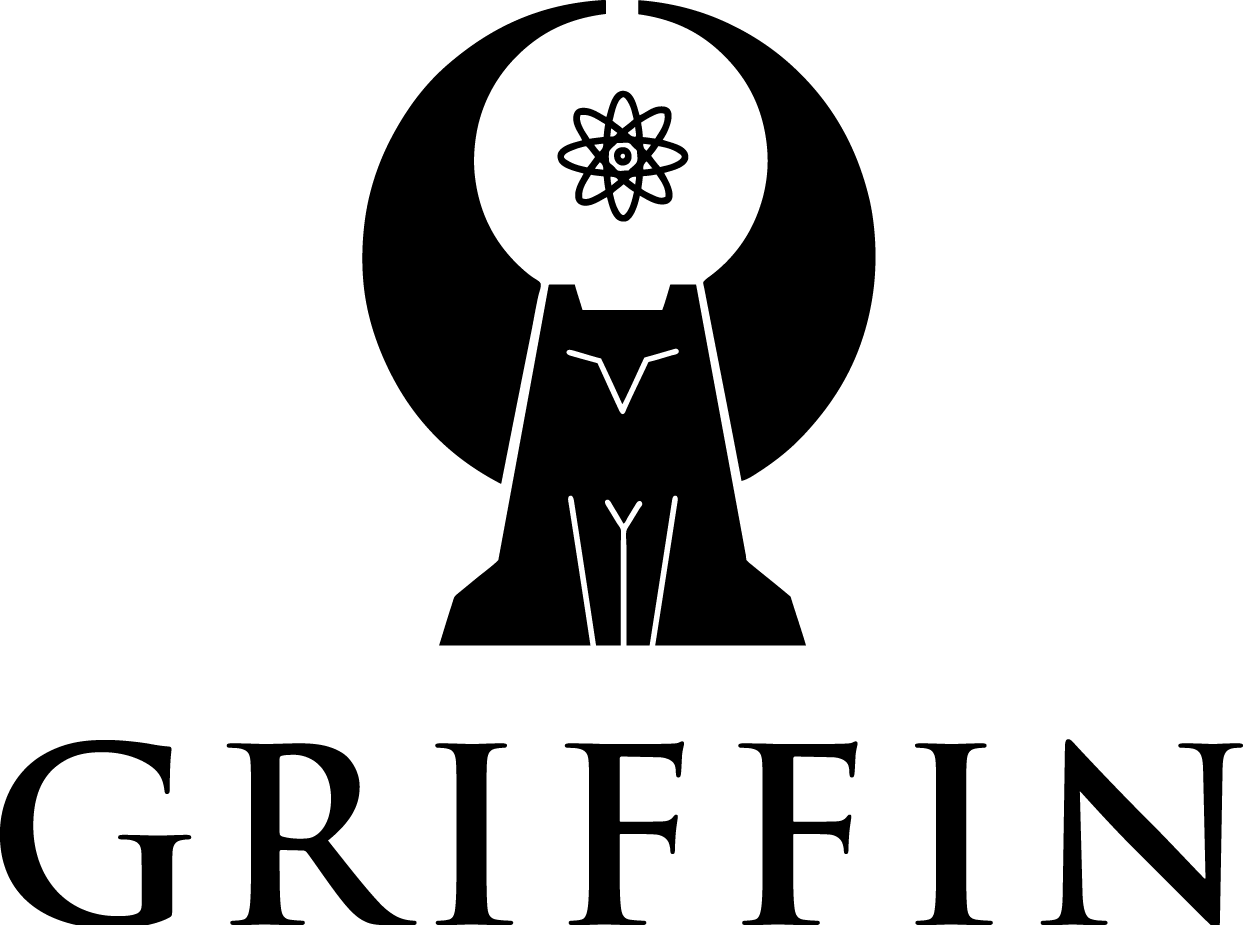 19
20
Nuclear Shapes*
Oblate (earth)
Described by a multipole expansion in 𝜆: 
 

Multipole order: 2𝜆 
20 = monopole - breathing mode
21 = dipole - center of mass shift
22 = quadrupole - reflection symmetric deformation
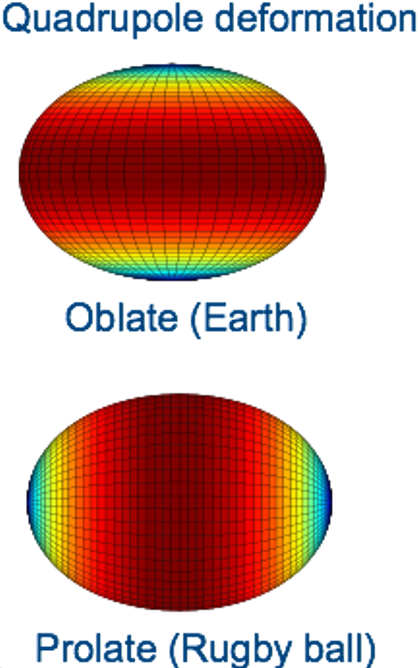 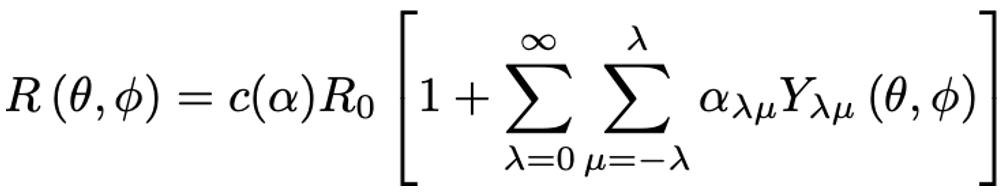 Prolate (rugby ball)
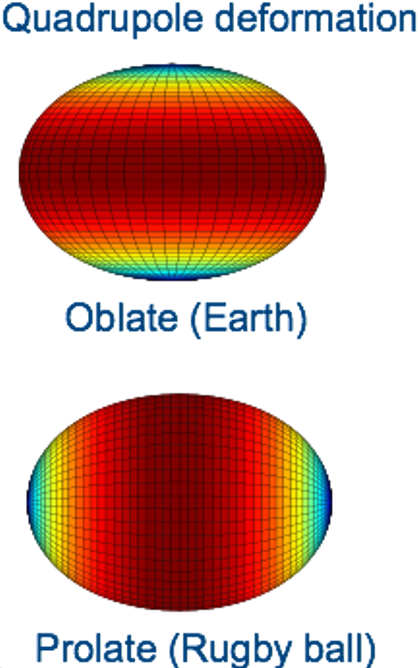 Deformed nuclear shape arises from long-range multipole-multipole interactions between protons and neutrons in the nuclear valence space
21
[Speaker Notes: Multipole expansion in the spherical harmonics Eqn.

First multipole order where a change of shape is observed is quadrupole]
186Pb Shape Coexistence*
Two or more states having distinct properties and different intrinsic shapes within a narrow energy range
Characterized by rotational bands of excited states allowed by deformed shapes (prolate & oblate, etc.)
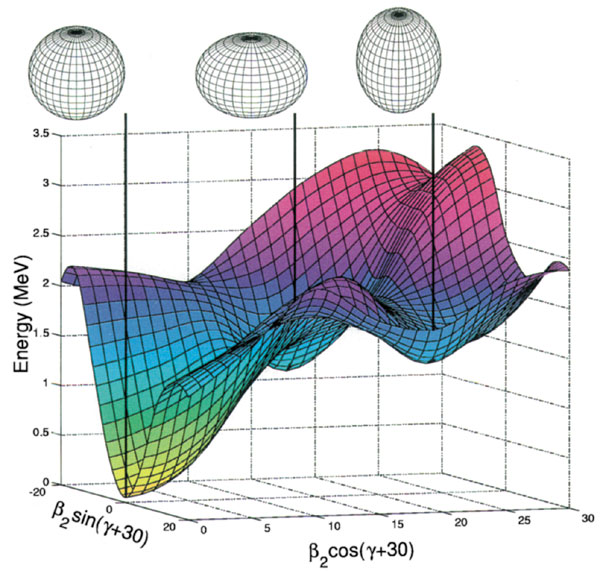 22
Decay of 114Sb to 114Sn**
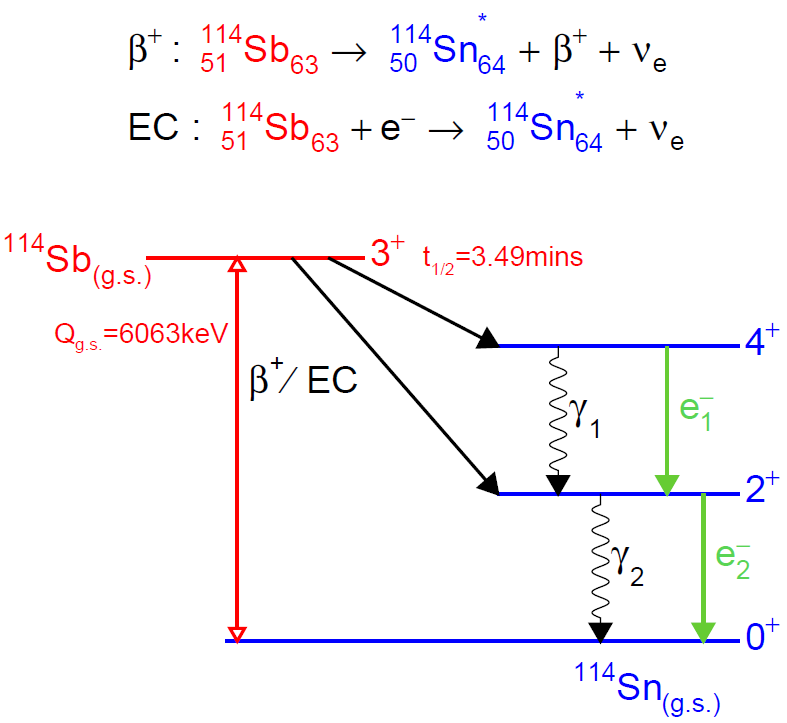 β+-decay
Protons are spontaneously converted to neutrons, releasing a positron and an electron neutrino
Electron Capture (EC)
Proton spontaneously captures an atomic electron, converting it to a neutron and neutrino
23
GRIFFIN Spectrometer*
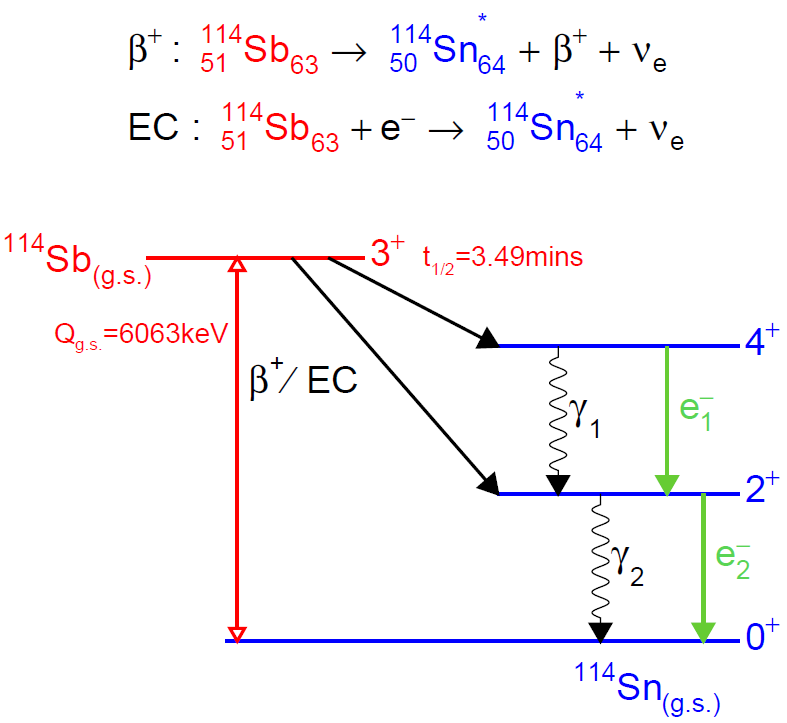 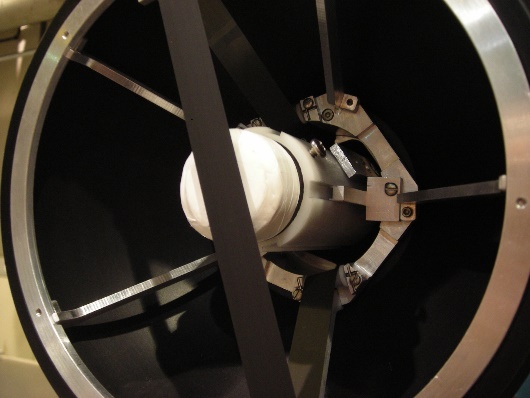 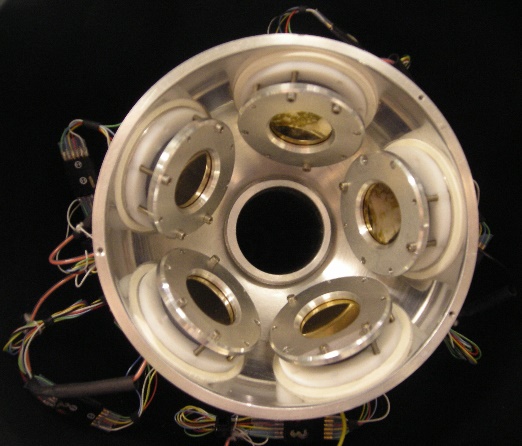 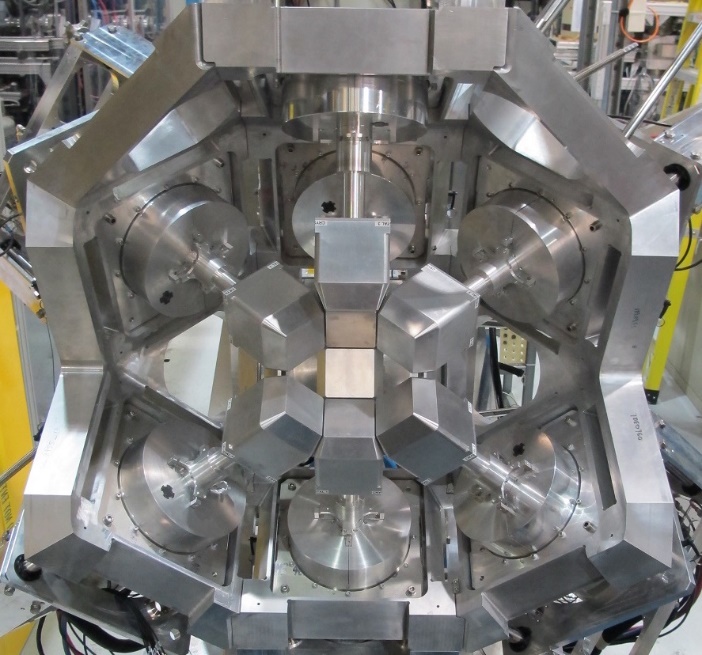 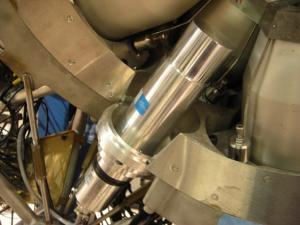 24
[Speaker Notes: Clockwise from top-left:
ZDS x1 = Zero-degree-scintillator for Beta-particle detection
PACES = 5x SiLi detectors for Conversion electrons
LaBr = 8x LaBr3 detectors for measurements of lifetimes between  ~10ps – 10ns
GRIFFIN HPGe = 15x GRIFFIN Hyper-pure Germanium detectors used for their superior energy resolution]
GRIFFIN Spectrometer*
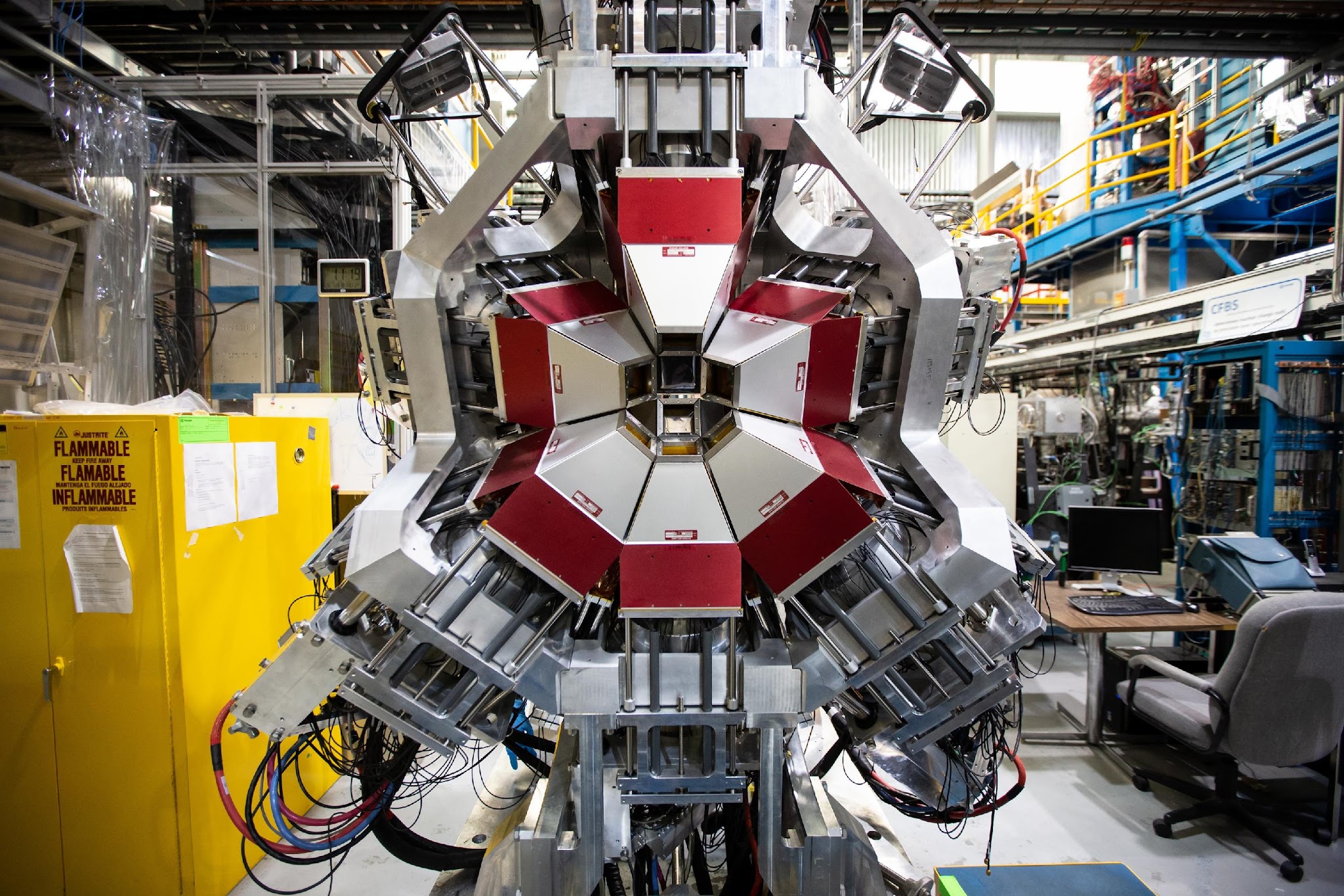 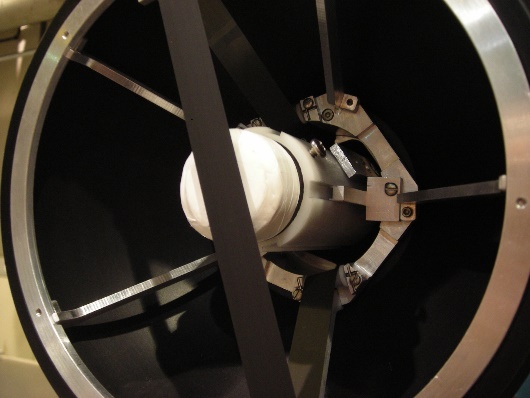 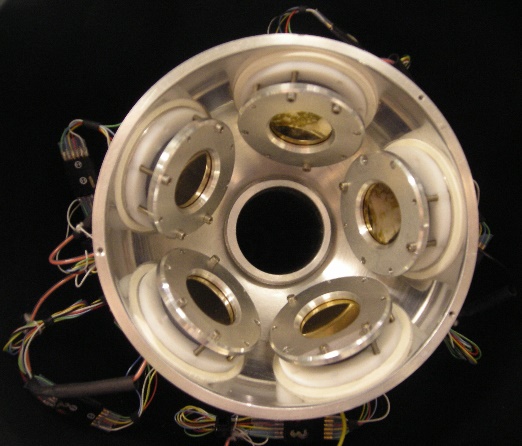 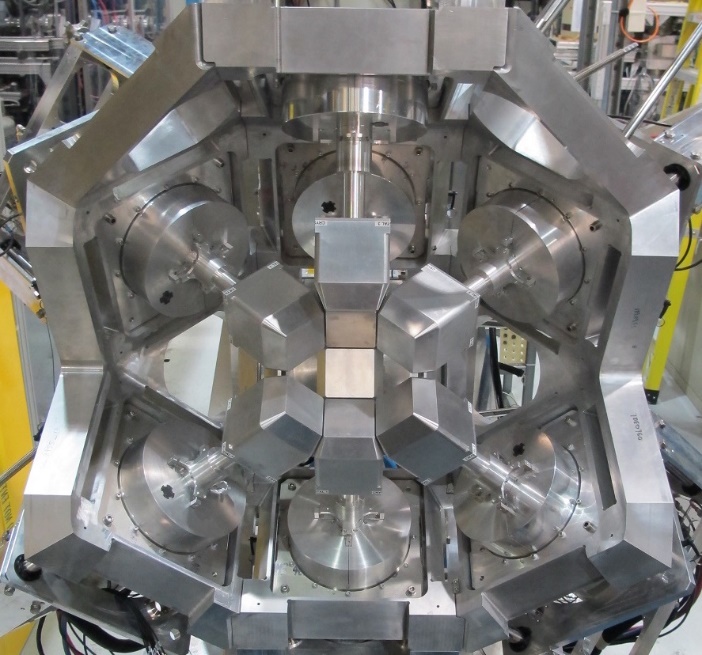 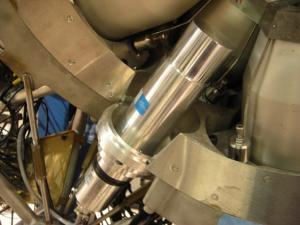 25
𝛾-Events*
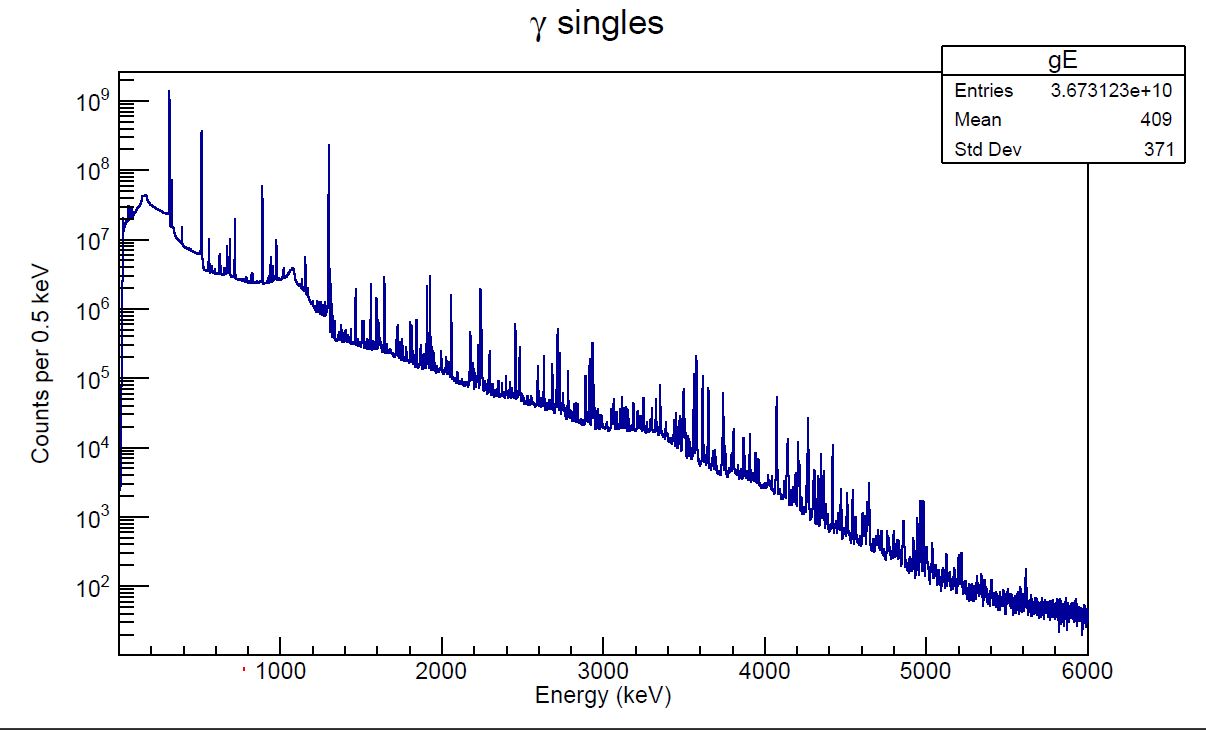 26
[Speaker Notes: ~37 billion gamma events recorded over ~48hrs of beam-time
Contamination present]